Организация работы по поддержке школ с низкими результатами обучения
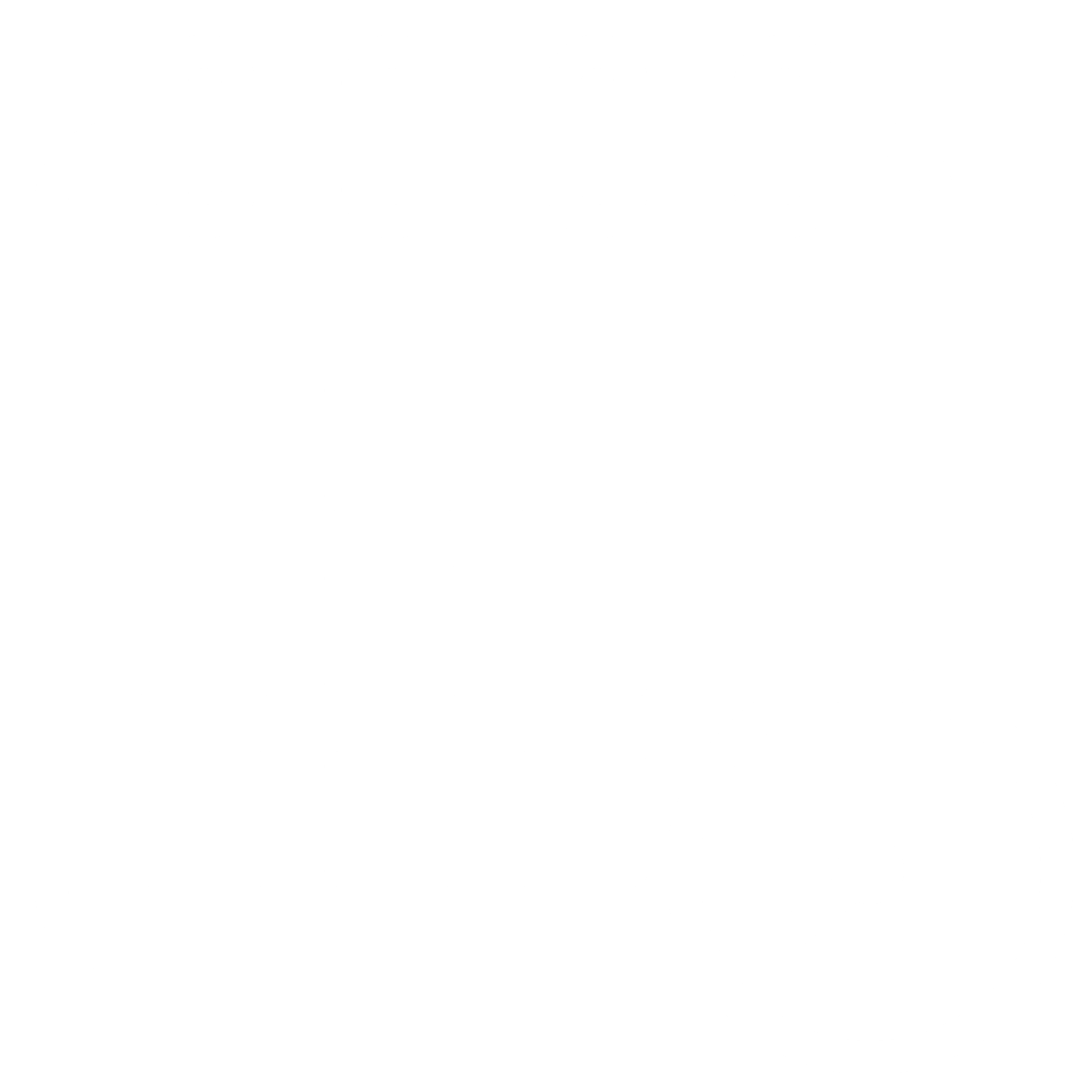 2024-2025 уч. год
НОРМАТИВНАЯ БАЗА
Приказ о Министерства образования и науки Чеченской Республики 
от 09.12.2024 № 1079-п
«О реализации комплекса мер по поддержке образовательных организаций с признаками необъективных результатов и школ с низкими образовательными результатами»
2
КООМЕНТАРИИ К СПИСКУ ШНОР
Федеральный список ШНОР является расчетным и создается в информационных и аналитических целях.
Формирование перечня ШНОР на федеральном уровне не исключает возможности проведения регионом собственного анализа для выявления ОО с низкими результатами, ОО, находящихся в зоне риска снижения результатов, а также ОО, нуждающихся в адресной профилактике конкретных проблем.
3
Список ШНОР (по итогам рейтинга вклада ОО в качество общего образования)
4
Список ШНОР (по итогам рейтинга вклада ОО в качество общего образования)
5
КОЛИЧЕСТВО ШНОР ПО МУНИЦИПАЛИТЕТАМ
6
ПОКАЗАТЕЛИ РЕЙТИНГА
7
ПОКАЗАТЕЛИ РЕЙТИНГА
8
ПРОГРАММА ПОДДЕРЖКИ ШНОР В 2024-2025 гг.Основные этапы работы
Этап 2 
Назначение кураторов для сопровождения отобранных образовательных организаций
Этап 3 
Формирование программ развития ШНОР и дорожных карт по реализации необходимых мер
Этап 4 
Реализация запланированных мер
Этап 1
Определение образовательных организаций
Цель: создание в образовательных организациях, расположенных на территории Чеченской 
            Республики,  условий для получения качественного образования
9
ПРОГРАММА ПОДДЕРЖКИ ШНОР В 2024-2025 гг.
КЛЮЧЕВЫЕ ЗАДАЧИ
определение ОО с низкими образовательными результатами для включения их в программы методической поддержки;
разработка для каждой ОО, включенной в программу поддержки, плана и дорожной карты по реализации мер поддержки;
формирование организационных и информационных ресурсов для реализации программ поддержки;
организация консультирования всех участников проекта по вопросам, связанным с реализацией конкретных мероприятий проекта;
реализация сформированных планов и дорожных карт;
мониторинг хода реализации планов мероприятий и оценка результативности принимаемых мер;
публикация рабочих материалов и документов, связанных с реализацией запланированных мер, на официальных сайтах ОО.
10
УЧАСТНИКИ
РОИВ
Обеспечение адресного направления на повышение квалификации, привлечение ресурсов, в том числе, кадровых, административных, нормативных для поддержки ШНОР, разработка и принятие необходимых нормативно-правовых актов.
Муниципальный координатор
Участие в разработке мер поддержки ШНОР, мониторинг хода реализации программ развития ШНОР, оказание методической и административной поддержки.
Куратор ОО
Консультирование ШНОР при формировании программы развития и дорожной карты по реализации предусмотренного программой развития комплекса мер, мониторинг и оценка качества и результативности принимаемых мер в рамках реализации дорожной карты.
Школа
Формирование и реализация программы развития школы, дорожной карты по реализации предусмотренных мер, формирование внутришкольных механизмов преодоления факторов риска и проблемных зон, включение школьного коллектива в совместную деятельность по преодолению рисков.
Региональный координатор
Обеспечение организационной и методической поддержки, организация обучения и консультирования всех участников проекта, обеспечение взаимодействия между всеми участниками проекта в регионе.
11
Общая схема работы
Общая схема работы в рамках проекта
Региональный координатор
Муниципальный координатор
Куратор ОО
Школа
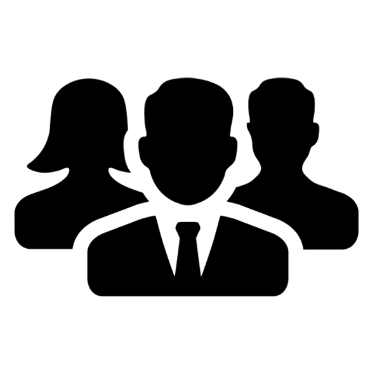 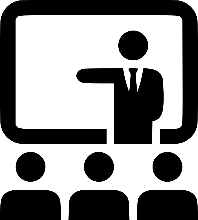 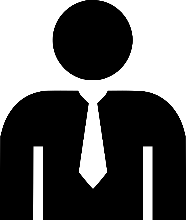 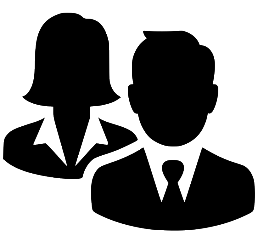 Участие в разработке мер поддержки ШНОР
Мониторинг хода реализации программ развития ШНОР
Исключение ситуации, при которых школа остается один на один с выявленными проблемами
Наблюдение
Посещение школы (2-3 посещения в месяц) 
Общение
Консультации и помощь 
Экспертиза (критерии экспертизы: цели, показатели, конкретные меры, этапность)
Объективная самооценка
Целеполагание – последовательность 
Программа развития 
Мониторинг
Обеспечение взаимодействия между участниками
Координация реализации комплекса мер на муниципальном уровне
12
Общая схема работы
Общий алгоритм и задачи работы куратора
Посещение школы, беседы с руководством и педагогическим коллективом.
Периодичность посещений:
1. На стадии формирования дорожной карты – не реже 1 раза в неделю.
2. На стадии реализации программы – не реже 1 раза в 3–4 недели.
Куратор ОО
Консультирование руководства школы при формировании дорожной карты
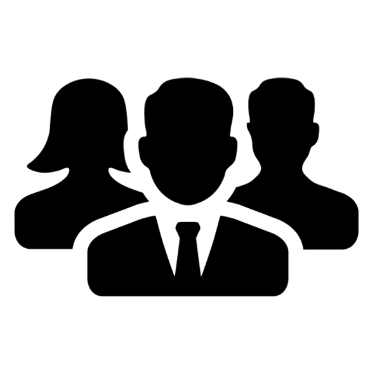 Консультирование руководства школы при реализации мероприятий в рамках
дорожной карты
Оценка качества и результативности предпринимаемых мер на основании экспертизы документов и рабочих материалов проекта
Оценка качества и результативности предпринимаемых мер на основании
экспертной оценки, сделанной в ходе посещения школы
13
РЕКОМЕНДАЦИИ ШКОЛАМ
1. ДЕТАЛЬНЫЙ АНАЛИЗ РЕЗУЛЬТАТОВ ВСЕХ ОЦЕНОЧНЫХ ПРОЦЕДУР
2. ИСКЛЮЧЕНИЕ ФОРМАЛИЗМА В ХОДЕ УЧАСТИЯ В РЕГИОНАЛЬНЫХ ОБРАЗОВАТЕЛЬНЫХ ПРОЕКТАХ
3. ИСПОЛЬЗОВАНИЕ РЕСУРСА «БАНК ОТКРЫТЫХ ПЕДАГОГИЧЕСКИХ ТЕХНОЛОГИЙ, ДОКАЗАВШИХ СВОЮ ЭФФЕКТИВНОСТЬ»
4. ИСПОЛЬЗОВАНИЕ ЭЛЕКТРОННОГО СЕРВИСА ФИОКО ПО ФОРМИРОВАНИЮ РИСКОВОГО ПРОФИЛЯ ОБРАЗОВАТЕЛЬНОЙ ОРГАНИЗАЦИИ (услуга платная)
14
ФАКТОРЫ РИСКА СНИЖЕНИЯ РЕЗУЛЬТАТОВ ОБУЧЕНИЯ
НИЗКИЙ УРОВЕНЬ ОСНАЩЕНИЯ ШКОЛЫ
ДЕФИЦИТ ПЕДАГОГИЧЕСКИХ КАДРОВ
НЕСФОРМИРОВАННОСТЬ ВНУТРИШКОЛЬНОЙ СИСТЕМЫ 
ПРОФЕССИОНАЛЬНОГО РАЗВИТИЯ ПЕДАГОГОВ
ПОНИЖЕННЫЙ УРОВЕНЬ КАЧЕСТВА ОБРАЗОВАТЕЛЬНОЙ И ВОСПИТАТЕЛЬНОЙ СРЕДЫ
НИЗКОЕ КАЧЕСТВО ПРОФЕССИОНАЛЬНЫХ КОММУНИКАЦИЙ МЕЖДУ УЧАСТНИКАМИ ОБРАЗОВАТЕЛЬНЫХ ОТНОШЕНИЙ
15
ОЦЕНКА РИСКОВ ОБРАЗОВАТЕЛЬНОЙ ОРГАНИЗАЦИИ
16
ОЦЕНКА РИСКОВ ОБРАЗОВАТЕЛЬНОЙ ОРГАНИЗАЦИИ
17
ОЦЕНКА РИСКОВ ОБРАЗОВАТЕЛЬНОЙ ОРГАНИЗАЦИИ
18
ОЦЕНКА РИСКОВ ОБРАЗОВАТЕЛЬНОЙ ОРГАНИЗАЦИИ
19
ОЦЕНКА РИСКОВ ОБРАЗОВАТЕЛЬНОЙ ОРГАНИЗАЦИИ
20
ОЦЕНКА РИСКОВ ОБРАЗОВАТЕЛЬНОЙ ОРГАНИЗАЦИИ
21
ОЦЕНКА РИСКОВ ОБРАЗОВАТЕЛЬНОЙ ОРГАНИЗАЦИИ
22
ОЦЕНКА РИСКОВ ОБРАЗОВАТЕЛЬНОЙ ОРГАНИЗАЦИИ (на примере конкретной школы)
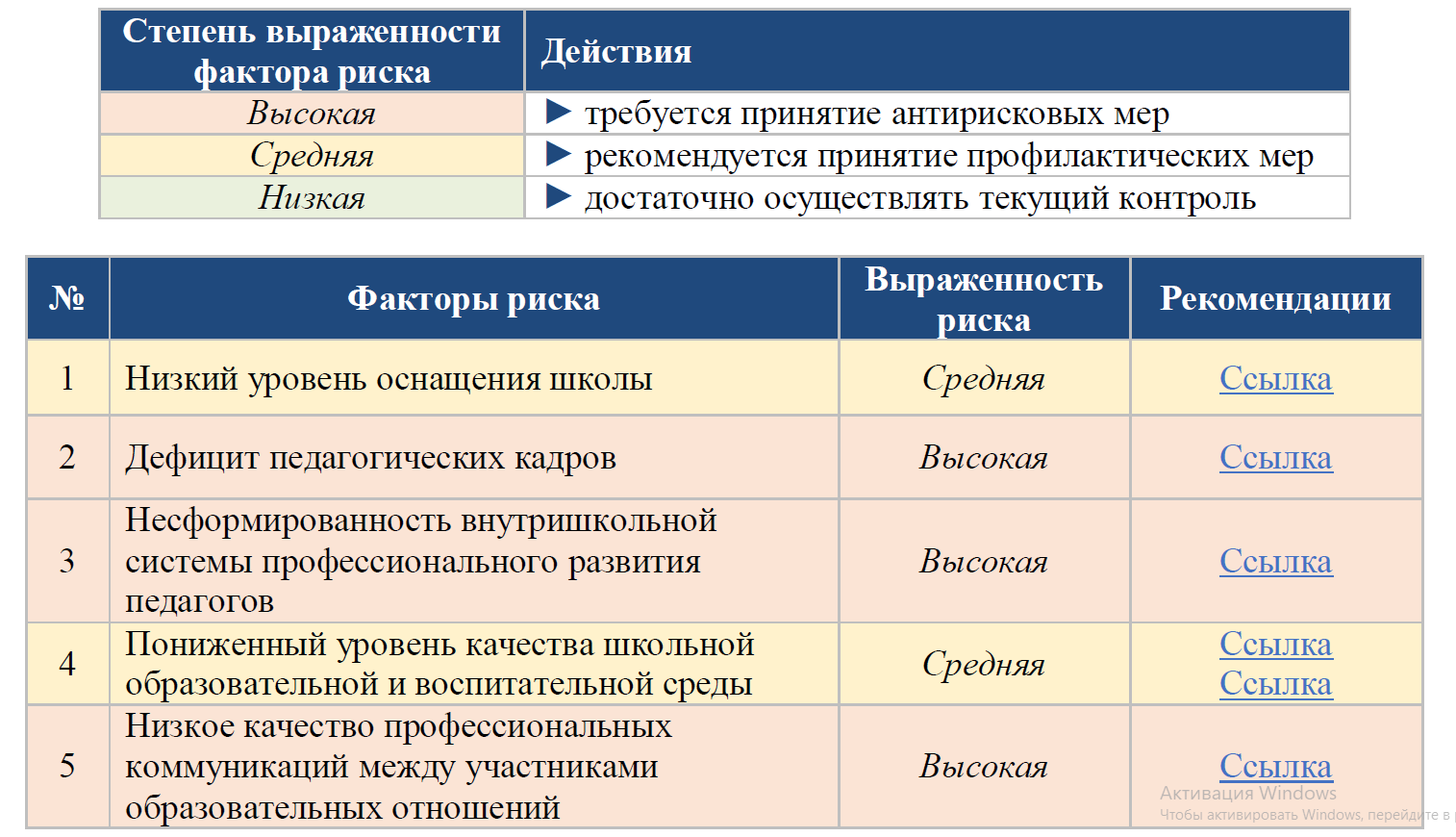 23
ОЦЕНКА РИСКОВ ОБРАЗОВАТЕЛЬНОЙ ОРГАНИЗАЦИИ
Рисковый профиль школы (РПШ) создается на основе анализа данных
анкетирования участников образовательных отношений школы:

-обучающиеся;
-родители;
-учителя;
-администрация.
24
ССЫЛКИ НА ВСПОМОГАТЕЛЬНЫЕ РЕСУРСЫ
https://fioco.ru/rpsh  Формирование рискового профиля школы
https://fioco.ru/bank-praktik Банк практик (школьные, кураторские, муниципальные, региональные практики)
25
СПАСИБО 
ЗА ВНИМАНИЕ!
26